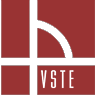 Vysoká škola technická a ekonomická v Českých Budějovicích
Optimalizace skladového hospodářství ve vybraném podniku
Autor diplomové práce: Bc. Michal Vávra
Vedoucí diplomové práce: Ing. Vladimír Ľupták, PhD.
Osnova
1) Úvod a seznámení s vybraným podnikem

2) Cíl práce

3) Analýza současného stavu

4) Návrh opatření vedoucích ke zlepšení 

5) Doplňující otázky

6) Závěr
Úvod a seznámení s vybraným podnikem
Výběr podniku


Fiktivní název SoftPUR s r.o.
Založena v roce 1990
Působnost
Obor podnikání
Výrobky
Cíl práce
Cílem této diplomové práce je analýza současného stavu skladového hospodářství ve vybraném podniku, návrh optimalizace celkového stavu podniku a jednotlivých skladových operací na základě stanovené analýzy.
Analýza současného stavu
Analýza výrobního sektoru

Analýza skladových prostorů

Dotazníková anketa

Rozhovory s vedením i zaměstnanci

SWOT analýza
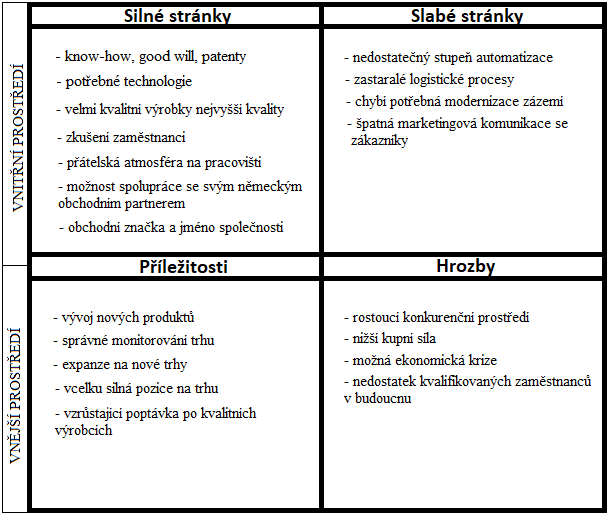 Návrhy opatření vedoucích ke zlepšení
Vybudování centrálního skladu v podnikovém areálu

Modernizace skladového vybavení

Zavedení systému automatické identifikace 

Zavedení RFID bran do hlavního skladu (nakládka/vykládka)
Vybudování centrálního skladu v podnikovém areálu
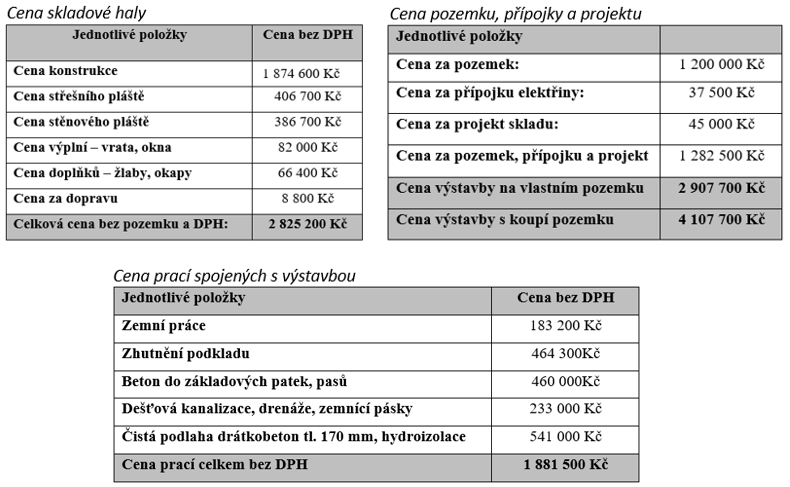 d = 40 m
š = 20 m
v = 7 m

Celkové náklady:
Vlastní pozemek: 4 789 200 Kč
S koupí pozemku: 5 989 200 Kč
Zavedení systému automatické identifikace
Zefektivnění skladových i výrobních operací
Časová úspora
Eliminace chyb
Zvýšení stupně automatizace v podniku

  Cenová kalkulace potřebného vybavení pro technologii čárových kódů
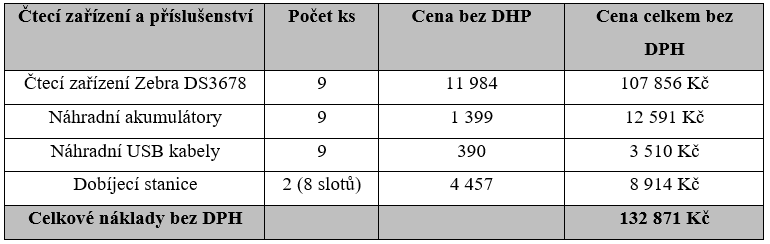 Zavedení RFID bran do hlavního skladu
Snížení chybovosti,
zlepšení řízení toku zboží a logistiky,
rychlost získání informací a další.
Pořizovací náklady (bez nákladů na práci a software)
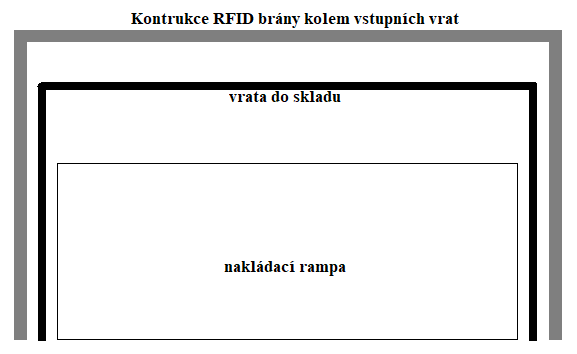 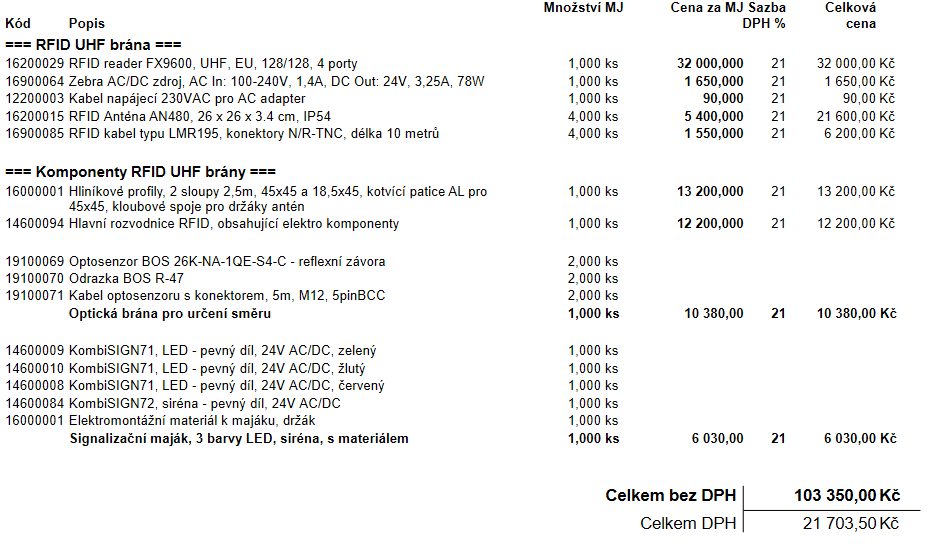 Doplňující otázky
Otázky od vedoucího diplomové práce: Ing. Vladimíra Ľuptáka, PhD.

1. Na str. 68. začína kapitola ”Optimalizace skladových operací”, akú optimalizačnú metódu ste
použili?

2. Aké optimalizačné metódy ste použili v práci?

3. Čo je to optimalizácia a aký je rozdiel medzi optimalizáciou a racionalizáciou?
Doplňující otázky
Otázky od oponenta diplomové práce: Ing. Jaroslava Maška, PhD.

1. Prečo všetky Vaše návrhy stoja na dotazníku medzi prevádzkovými zamestnancami?

2. Je takýto dotazník metóda, na ktorej sa dá stavať optimalizácia skladu?

3. Prečo nie sú v práci žiadne údaje o súčasnej kapacite skladu, materiálových tokoch, trendy ich vývoja v čase, porovnanie požiadaviek na skladovú logistiku a možnosti ich naplnenia, atď?

4. Čo je to optimalizácia a aké metódy ste použili?
Děkuji Vám za pozornost